WHO epidemiological update, Datenstand 31.05.2022
Anzahl Fälle pro KW und WHO Region, Dez 2019 – 7. Juni 2022
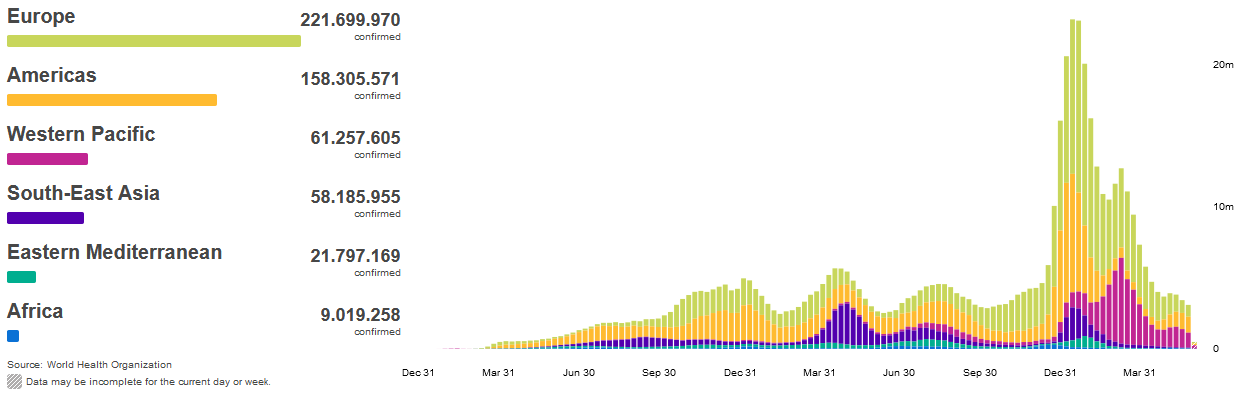 7-T Inzidenz pro 100.000 Einwohner weltweit
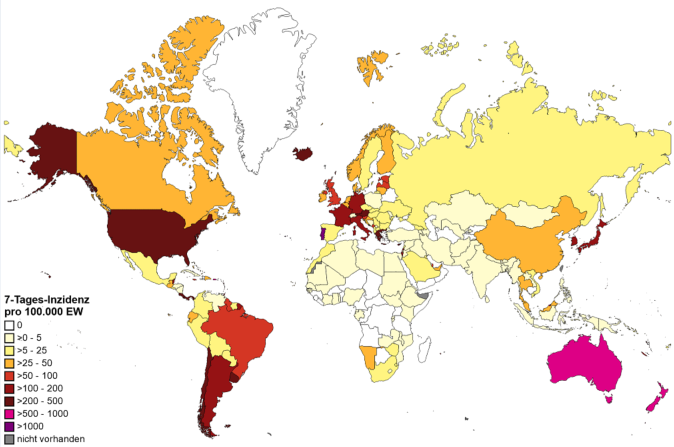 Quelle: WHO Dashboard Zugriff  8.6.2022, Datenstand 7.6.2022; Karte WHO, 7.6.2022
[Speaker Notes: CAVE: vielerorts geänderte Teststrategien insbesondere in Europa z.B. Spanien, Dänemark, England testen nur Risikogruppen, Personen die Behandlung im KH benötigen und Personen die mit RG arbeiten; Österreich hat den Anzahl PCR pro Einwohner reduziert]
7-Tages-Inzidenz pro 100.000 Einwohner in Europa
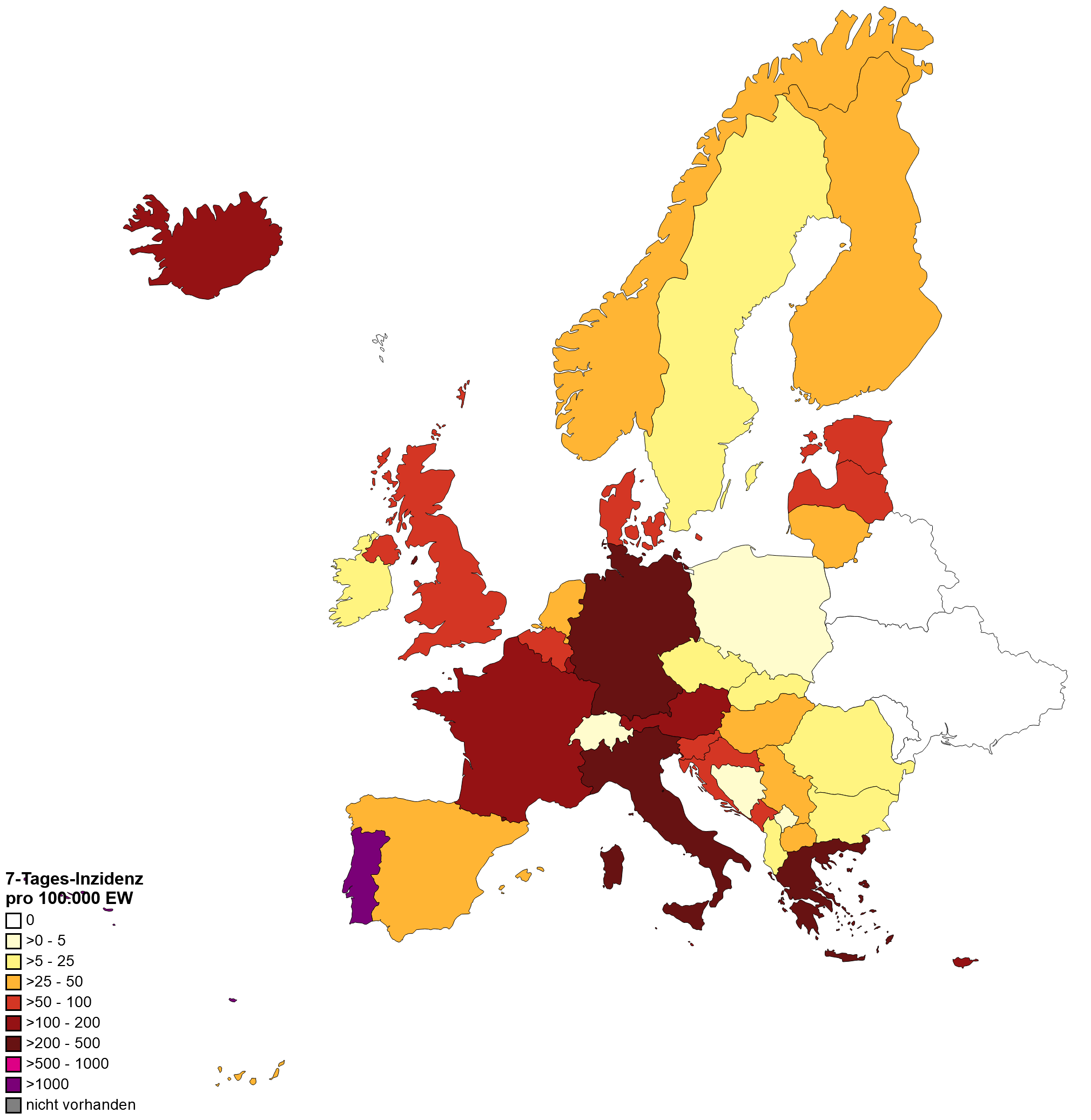 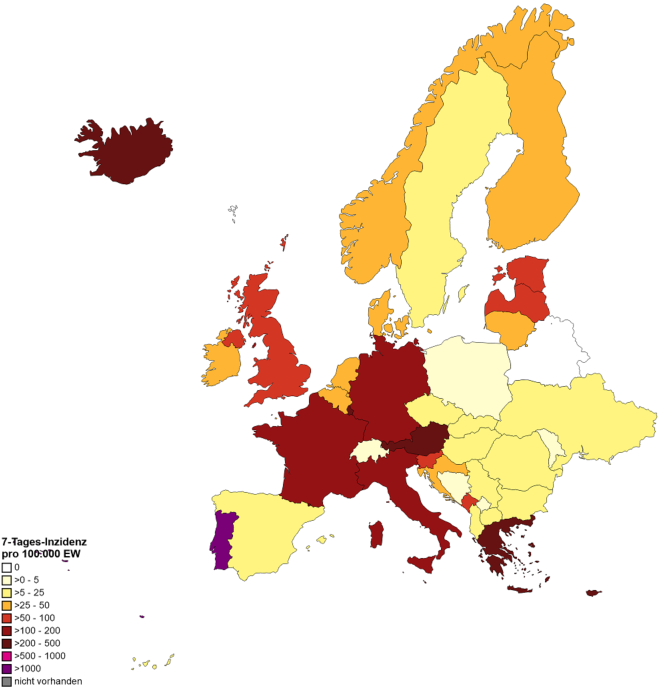 WHO, 31.5.2022
WHO, 7.6.2022
Länderfokus: China, Peking
Lockerung Corona-Einschränkungen:
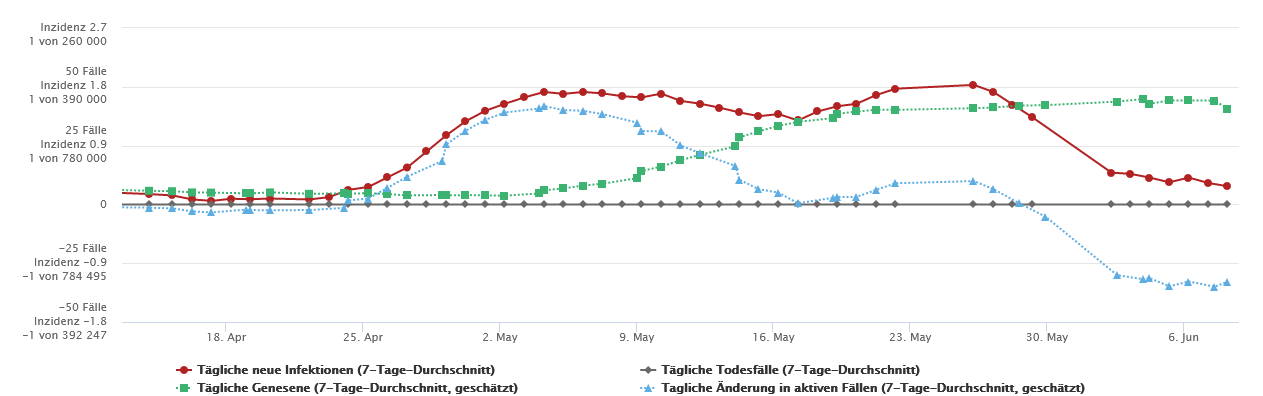 Quelle: https://coronalevel.com/China/Shanghai/
Virusvarianten weltweit & BA.2.12.1 USA
Omikron BA.2 dominiert weiterhin das weltweite Infektionsgeschehen
BA.2: 78% → 75% 
BA.1: 7% → 4% 
BA.2.12.1: 11% → 16%
BA.3: <1%
BA.4: 2% → 3%
BA.5: 1% → 2%
USA: BA.2.12.1 Zunahme seit März 2022, 62% Prävalenz in USA, 80% in Region 2
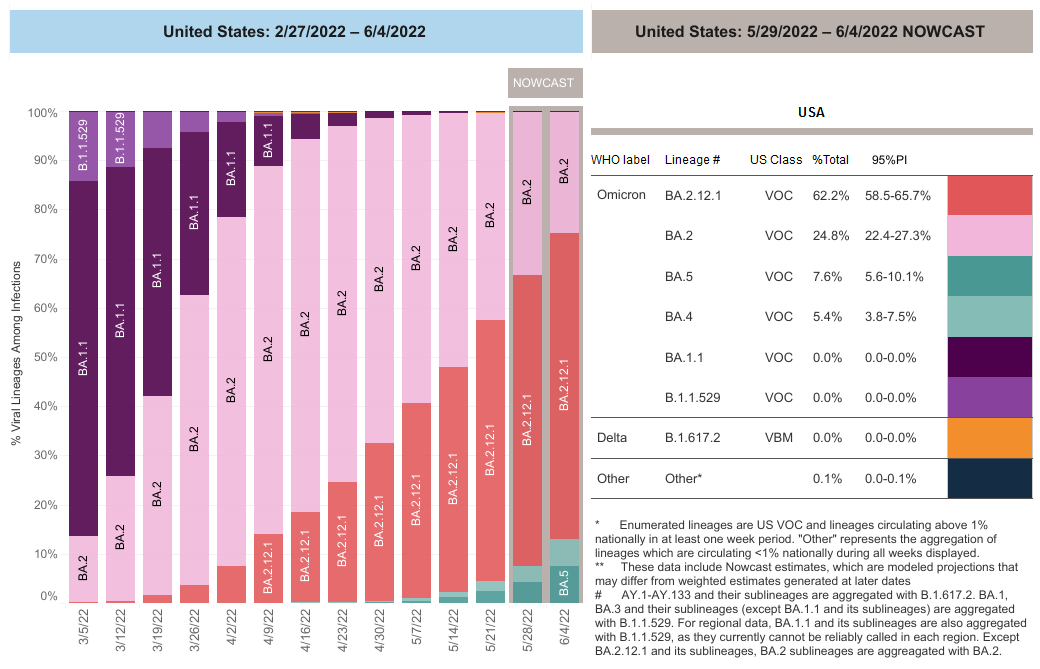 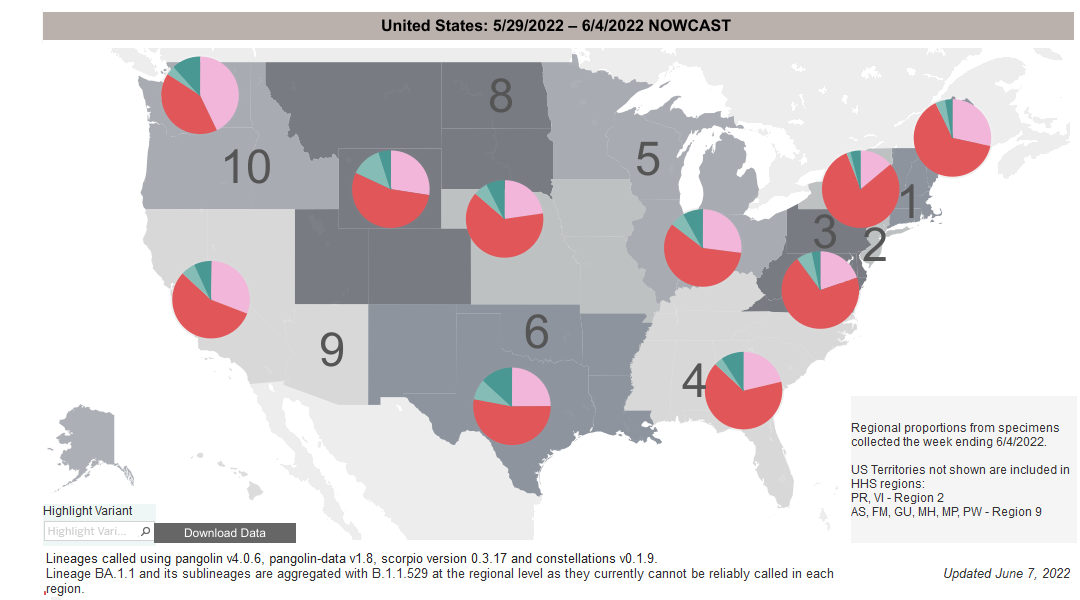 Quelle: WHO WHO SitRep 1.6.2022; US CDC Dashboard Zugriff  8.6.2022, Datenstand 4.6.2022
Länderfokus: USA – BA.2.12.1
Fallzahlsteigerung seit Mitte April 2022, stabil
R 7-Tage: 0,94 leicht gefallen
Abnehmende Zahl Todesfälle: -32
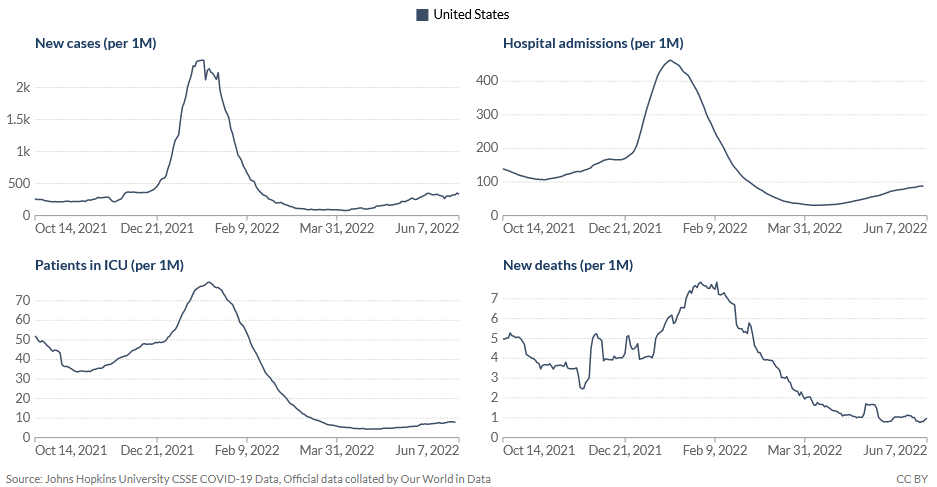 BA.2.12.1, Bericht vom New York State Department 13.04.2022
Dominanz KW20
Bislang kein Hinweis auf erhöhte Krankheitsschwere
Quelle: OWID, Zugriff 8.6.2022